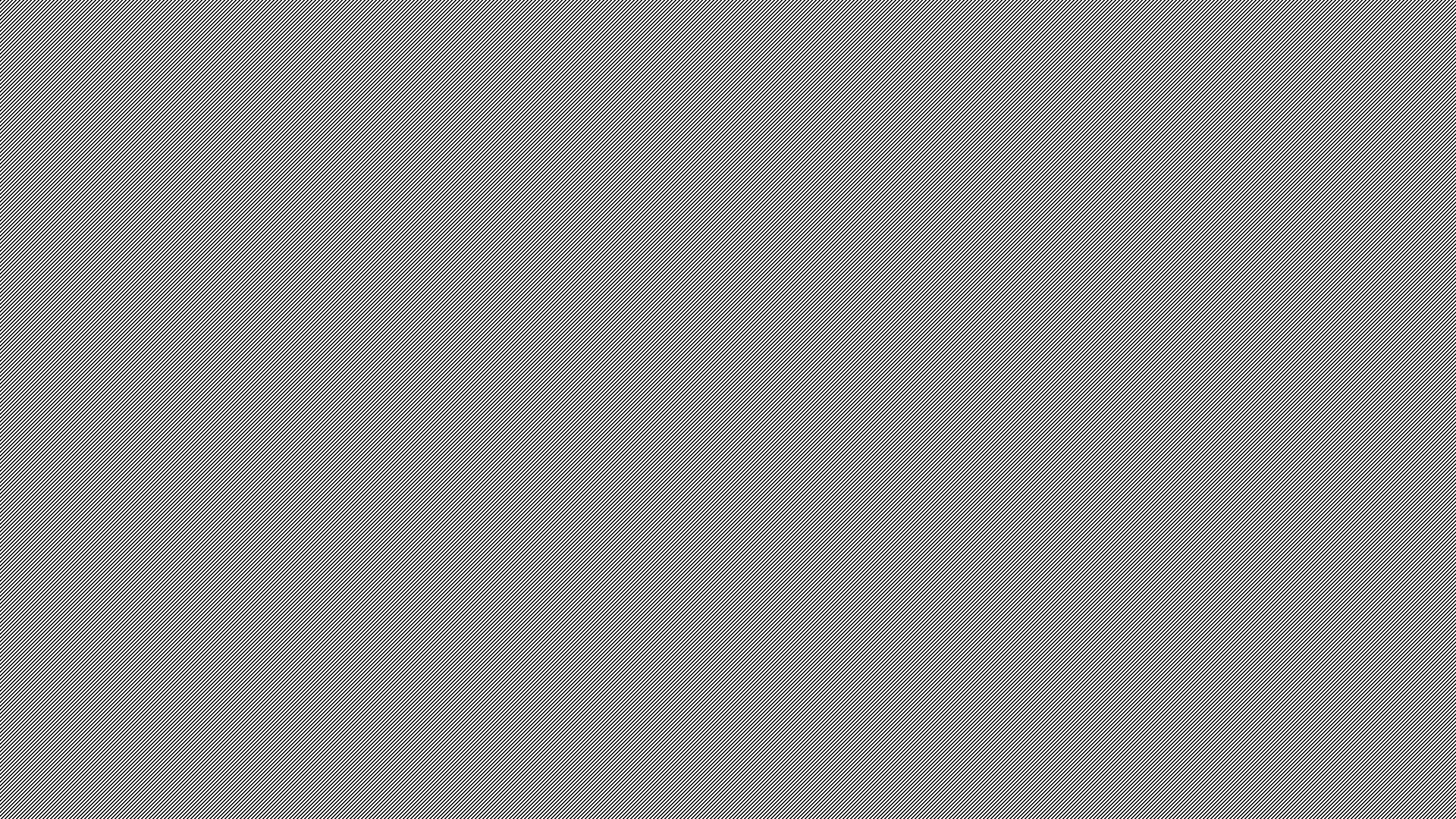 Lesson 2: comparing schooling experiences
By teacher Nicolas Puga
Unit 2: education and lifelong learning
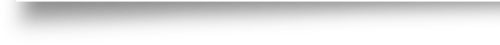 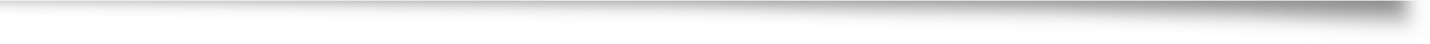 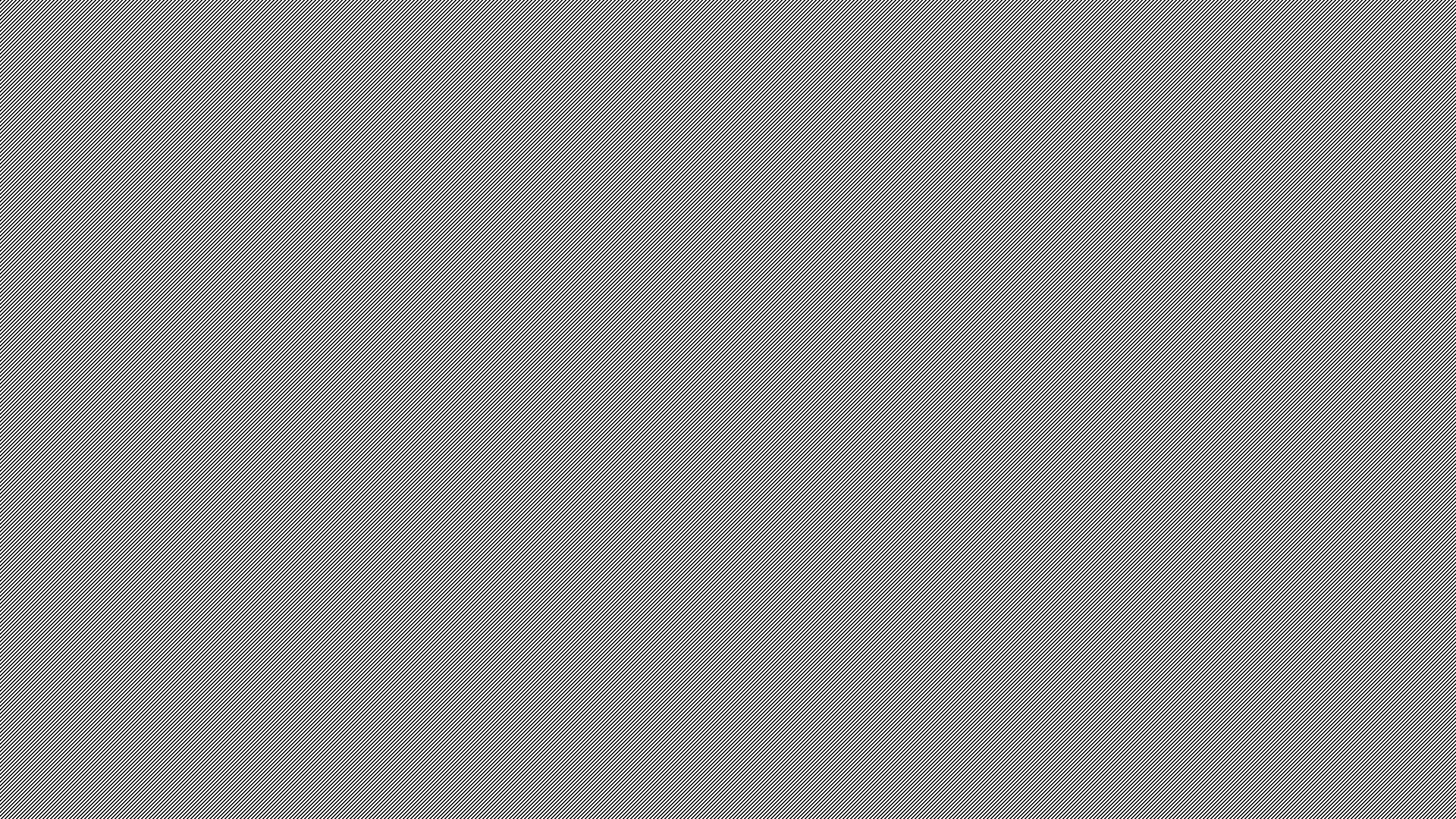 Lesson 2: how is education in the world?
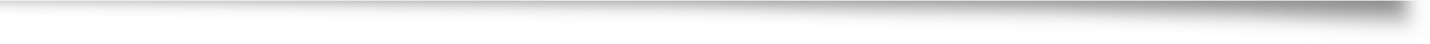 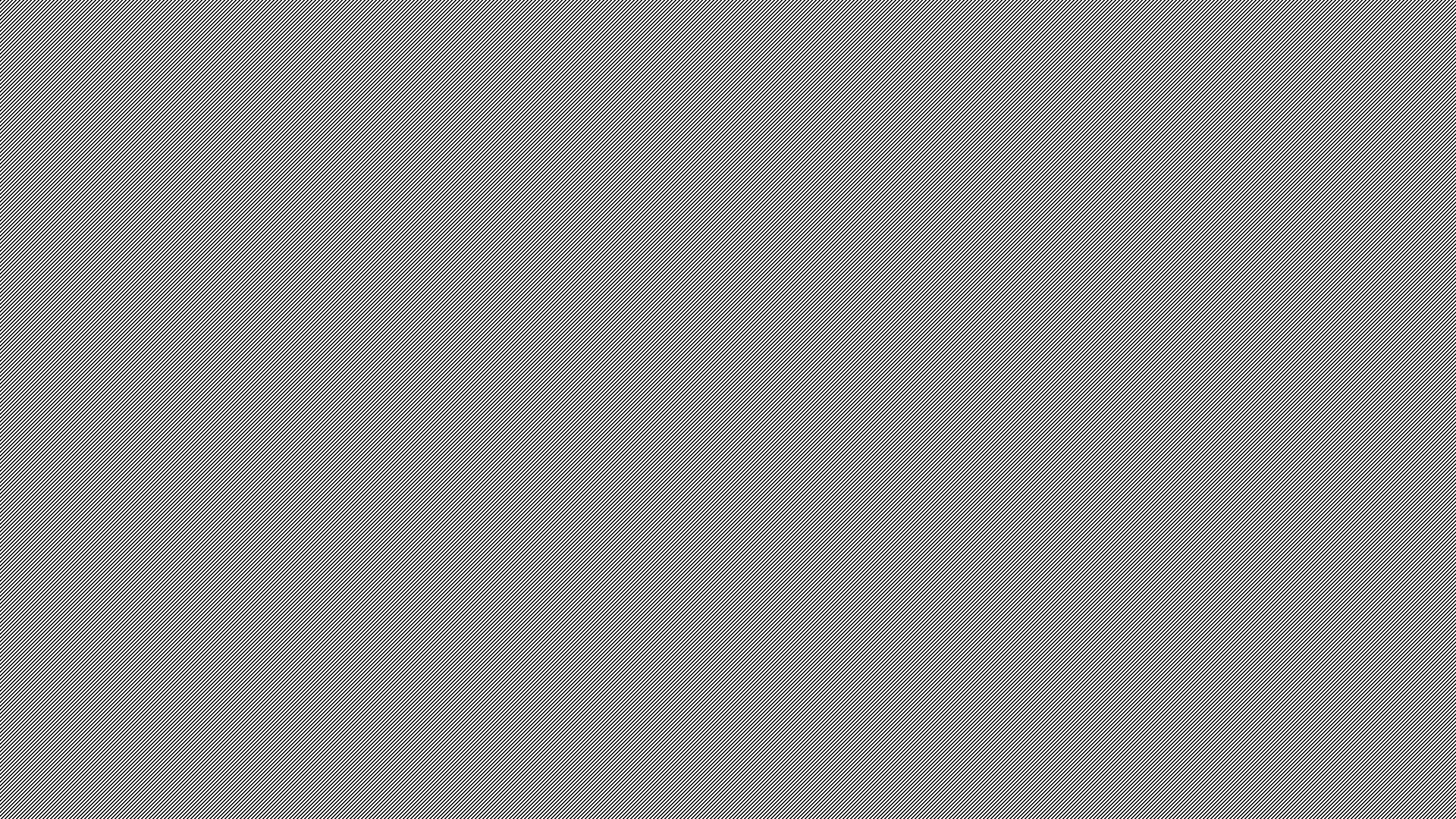 1. Remember vocabulary and modal verbs
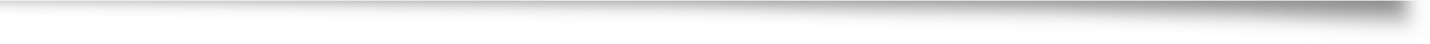 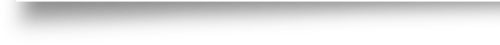 2. Watch the videos and complete the activities
School in Japan: https://youtu.be/jv4oNvxCY5k

School in China, Artificial Inteligence:
https://youtu.be/JMLsHI8aV0g

An urban school in the Democratic Republic of Congo (DRC): https://youtu.be/SbO37i-Fu-4
Answer these questions:

What are the differences between Asian and African schools?
How similar are Chinese and Japanese education?
What problems are mentioned in China and DRC videos?
Which reality caught your attention, why?
3. Language Focus
Comparative
Superlative
Japanese schools are cleaner than our schools
One syllable: add –er
Science is funnier in rural schools
Two syllable, ends in Y: replace by –ier
Schools in Latinamerica are more diverse than Asian schools
Two or more syllables: write more
Japanese schools are the cleanest in the wolrd
One syllable: add –est
Science is the funniest subject in my school
Two syllable, ends in Y: replace by –iest
Schools in Latinamerica are the most diverse from the world
Two or more syllables: write most
4 Practice
Complete the story

Last year I went to study abroad. When I arrived, I saw that buildings were (1) _____________ (large) than my school in Chile. The whiteboards were (2) ___________ (small) but they used smart TV’s a lot. When my parents told me how much they payed, I understood the school was (3) ______________ (expensive) in the region. Luckily, we moved to a (4) ___________ (tiny) school this year, which I love!
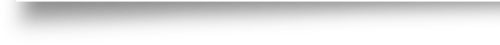